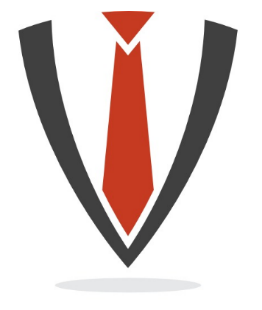 Beyaz YK
Eğitimleri
KURUMLAR VERGİSİNDE GİDERLER, BEYANNAME ÜZERİNDE İNDİRİLEBİLECEK İSTİSNA VE İNDİRİMLER İLE ÖRNEK UYGULAMALAR
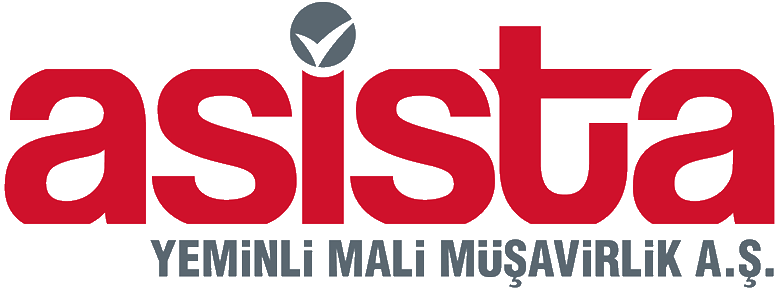 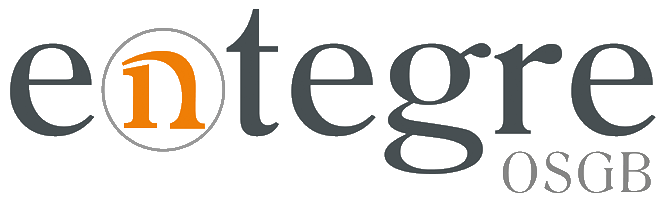 İndirilecek Giderler (GVK Md. 40):
Ticari kazancın elde edilmesi ve idame ettirilmesi için yapılan genel giderler. (İhracat, yurt dışında inşaat, onarma, montaj ve taşımacılık faaliyetlerinde bulunan mükellefler, bu bentte yazılı giderlere ilaveten bu faaliyetlerden döviz olarak elde ettikleri hasılatın binde beşini aşmamak şartıyla yurt dışındaki bu işlerle ilgili giderlerine karşılık olmak üzere götürü olarak hesapladıkları giderleri de indirebilirler.),

Hizmetli ve işçilerin iş yerinde veya iş yerinin müştemilatında iaşe ve ibate giderleri, tedavi ve ilaç giderleri, sigorta primleri ve emekli aidatı (Bu primlerin ve aidatın istirdat edilmemek üzere Türkiye'de kain sigorta şirketlerine veya emekli ve yardım sandıklarına ödenmiş olması ve emekli ve yardım sandıklarının tüzel kişiliği haiz bulunmaları şartiyle), 27 nci maddede yazılı giyim giderleri,

İşle ilgili olmak şartiyle, mukavelenameye veya ilama veya kanun emrine istinaden ödenen zarar; ziyan ve tazminatlar,

İşle ilgili ve yapılan işin ehemmiyeti ve genişliği ile mütenasip seyahat ve ikamet giderleri,

Kiralama yoluyla edinilen veya işletmeye dahil olan ve işte kullanılan taşıtların giderleri,

İşletme ile ilgili olmak şartıyla; bina, arazi, gider, istihlak, damga, belediye vergileri, harçlar ve kaydiyeler gibi ayni vergi, resim ve harçlar;
İndirilecek Giderler (GVK Md. 40):
VUK hükümlerine göre ayrılan amortismanlar, (İşletmeye dâhil olan gayrimenkulün iktisadi değerini artırıcı niteliği olan ısı yalıtımı ve enerji tasarrufu sağlamaya yönelik harcamalar, yapıldığı yılda doğrudan gider yazılabilir.),

İşverenlerce, Sendikalar Kanunun hükümlerine göre sendikalara ödenen aidatlar (şu kadar ki; ödenen aidatın bir aylık tutarı, işyerinde işçilere ödenen çıplak ücretin bir günlük toplamını aşamaz),

İşverenler tarafından ücretliler adına bireysel emeklilik sistemine ödenen katkı payları,

Fakirlere yardım amacıyla gıda bankacılığı faaliyetinde bulunan dernek ve vakıflara Maliye Bakanlığınca belirlenen usul ve esaslar çerçevesinde bağışlanan gıda, temizlik, giyecek ve yakacak maddelerinin maliyet bedeli,

Türkiye İş Kurumu tarafından düzenlenen işbaşı eğitim programlarından faydalananlara, programı yürüten işverenlerce fiilen ödenen tutarlar.
İndirilecek Giderler (KVK Md. 8):
Menkul kıymet ihraç giderleri,
Kuruluş ve örgütlenme giderleri,
Genel kurul toplantıları için yapılan giderler ile birleşme, devir, bölünme, fesih ve tasfiye giderleri,
Sermayesi paylara bölünmüş komandit şirketlerde komandite ortağın kâr payı,
Katılım bankalarınca katılma hesabı karşılığında ödenen kâr payları,
Sigorta ve reasürans şirketlerinde bilanço gününde hükmü devam eden sigorta sözleşmelerine ait teknik karşılıklar.
İndirilemeyecek giderler (KVK Md.11):
Öz sermaye üzerinden ödenen veya hesaplanan faizler,

Örtülü sermaye üzerinden ödenen veya hesaplanan faiz, kur farkları ve benzeri giderler,

Transfer fiyatlandırması yoluyla örtülü olarak dağıtılan kazançlar,

Her ne şekilde ve ne isimle olursa olsun ayrılan yedek akçeler (Türk Ticaret Kanunu'na, kurumların kuruluş kanunlarına, tüzüklerine, ana statülerine veya sözleşmelerine göre safi kazançlardan ayırdıkları tüm yedek akçeler ile Bankacılık Kanunu'na göre bankaların ayırdıkları genel karşılıklar dâhil),

Hesaplanan kurumlar vergisi ile her türlü para cezaları, vergi cezaları, 6183 sayılı Amme Alacaklarının Tahsil Usulü Hakkında Kanun hükümlerine göre ödenen cezalar, gecikme zamları ve faizler ile Vergi Usul Kanunu hükümlerine göre ödenen gecikme faizleri,

Kanunlarla veya kanunların verdiği yetkiye dayanılarak tespit edilen hadler saklı kalmak kaydıyla, menkul kıymetlerin itibari değerlerinin altında ihracından doğan zararlar ile bu menkul kıymetlere ilişkin olarak ödenen komisyonlar ve benzeri her türlü giderler,
İndirilemeyecek giderler (KVK Md.11):
Kiralama yoluyla edinilen veya işletmede kayıtlı olan; yat, kotra, tekne, sürat teknesi gibi motorlu deniz taşıtları ile uçak, helikopter gibi hava taşıtlarından işletmenin esas faaliyet konusu ile ilgili olmayanların giderleri ve amortismanları,

Sözleşmelerde ceza şartı olarak konulan tazminatlar hariç olmak üzere kurumun kendisinin, ortaklarının, yöneticilerinin ve çalışanlarının suçlarından doğan maddi ve manevi zarar tazminat giderleri,

Basın yoluyla işlenen fiillerden veya radyo ve televizyon yayınlarından doğacak maddi ve manevi zararlardan dolayı ödenen tazminat giderleri,

Her türlü alkol ve alkollü içkiler ile tütün ve tütün mamullerine ait ilan ve reklam giderlerinin % 50'si, (Bakanlar Kurulu bu oranı % 100'e kadar artırmaya veya sıfıra kadar indirmeye yetkilidir)

Kredi kuruluşları, finansal kuruluşlar, finansal kiralama, faktoring ve finansman şirketleri dışında, kullanılan yabancı kaynakları öz kaynaklarını aşan işletmelerde, aşan kısma münhasır olmak üzere, yatırımın maliyetine eklenenler hariç, işletmede kullanılan yabancı kaynaklara ilişkin faiz, komisyon, vade farkı, kâr payı, kur farkı ve benzeri adlar altında yapılan gider ve maliyet unsurları toplamının % 10'unu aşmamak üzere Bakanlar Kurulunca kararlaştırılan kısmı.
Ticari Kardan Mali Kara Geçiş ve Beyanname Düzenleme Esasları
Bilindiği üzere kurumlar vergisi beyannamesi üzerinde, ticari bilançoda yer alan vergi öncesi kurum kazancı (ticari bilanço kâr veya zararı) rakamından hareket edilerek vergi hesaplanır. Ancak ticari esaslara göre çıkarılan ticari bilançolarda yer alan kurum kazancı vergisel standartlardan çeşitli nedenlerle farklı olabilir. Bu farklılıkların beyanname üzerinde matraha eklenerek veya matrahtan düşülerek düzeltilmesi, yani vergi mevzuatına uygun hale getirilmesi gerekir. 

Kanunen Kabul Edilemeyen Giderler Ve Diğer İlaveler;

Kıdem tazminatı karşılığı,   
VUK hükümlerine uygun olmayan reeskontlar,  
VUK hükümlerine uygun olmayan diğer karşılıklar,  
Ödenmemiş SGK primleri, 
Tahakkuk esasına aykırı olarak bu yıla dahil edilmiş giderler, 
Dönemsellik ilkesine aykırı olarak bu yıla dahil edilmiş giderler,  
Belgesiz giderler (İhracat giderleri dahil),  
Binek oto motorlu taşıt vergileri,  
Özel iletişim vergisi,
Cezalar, gecikme zamları, gecikme faizleri, pişmanlık zamları, tecil faizleri,
Ticari Kardan Mali Kara Geçiş ve Beyanname Düzenleme Esasları
Kanunen Kabul Edilemeyen Giderler Ve Diğer İlaveler;

Kanunen Kabul Edilemeyen Giderler Ve Diğer İlaveler;
Transfer fiyatlandırması yoluyla örtülü olarak dağıtılan kazançlar,  
Örtülü sermaye üzerinden ödenen veya hesaplanan faiz, kur farkları ve benzeri giderler, 
İndirimi kabul edilen ve edilmeyen tüm bağışlar (gider olarak dikkate alınan gıda bankacılığı kapsamındaki bağışlar hariç),  
Kontrol edilen yabancı kurum kazançları, 
Kanunen kabul edilmeyen tazminatlar,  
İstisna kazançlara ilişkin giderler ve istisna kapsamındaki faaliyetlerden doğan zararlar, 
Sair kanunen kabul edilmeyen giderler ve diğer ilaveler,  
Bilindiği üzere, kurumlar vergisi beyannamesinde bazı değişiklikler yapılarak, kanunen kabul edilmeyen giderlere ilişkin bir tablo ilave edilmiş ve bazı gider tutarlarının bildirilmesi istenilmiştir. Bu tabloda yer almayan gider türleri en altta “Diğer” satırında topluca bildirilecektir.
Ticari Kardan Mali Kara Geçiş ve Beyanname Düzenleme Esasları
Beyanname Üzerinde Zarar Olsa veya İstisna Uygulaması Zarara Sebebiyet Verse Dahi 2017 yılı Beyannamesi Üzerinde Uygulanabilecek İstisnalar;


Tam mükellef kurumlardan elde edilen iştirak kazançları ( KVK Md. 5/1-a), 
Yurtdışı iştirak kazançları (KVK Md. 5/1-b),  
Tam mükellef anonim şirketlerin yurtdışı iştirak hisseleri satış kazançları  (KVK Md. 5/1-c),
Emisyon primi kazancı (KVK Md. 5/1-ç), 
Yatırım fon ve ortaklıklarının portföy işletmeciliğinden doğan kazançları (KVK Md. 5/1-d),  
Taşınmaz ve iştirak hisseleri ile kurucu senetleri, intifa senetleri ve rüçhan haklarının satış kazançları (KVK Md. 5/1-e),  
Bankalara, finansal kiralama yada finansman şirketlerine veya TMSF’ye borçlu durumda olan kurumların taşınmaz ve iştirak hisseleri ile kurucu senetleri, intifa senetleri ve rüçhan haklarının satış kazancı (KVK Md. 5/1-f),  
Yurt dışı şube kazançları (KVK Md. 5/1-g),
Yurt dışı inşaat, onarım, montaj işleri ve teknik hizmetlerden sağlanan kazançlar (KVK Md. 5/1-h) ,
Ticari Kardan Mali Kara Geçiş ve Beyanname Düzenleme Esasları
Beyanname Üzerinde Zarar Olsa veya İstisna Uygulaması Zarara Sebebiyet Verse Dahi 2017 yılı Beyannamesi Üzerinde Uygulanabilecek İstisnalar;

Okul öncesi eğitim, ilköğretim, özel eğitim ve orta öğretim özel okulları ile Bakanlar Kurulunca vergi muafiyeti tanınan vakıflara veya kamu yararına çalışan derneklere bağlı rehabilitasyon merkezlerinin işletilmesinden, ilgili Bakanlığın görüşü alınmak suretiyle Maliye Bakanlığının belirleyeceği usuller çerçevesinde beş hesap dönemi itibarıyla elde edilen kazançlar (KVK Md. 5/1-ı), 
Her türlü taşınır ve taşınmaz malların 6361 sayılı Kanun kapsamında geri kiralama amacıyla ve sözleşme sonunda geri alınması şartıyla, kurumlar tarafından finansal kiralama şirketleri, katılım bankaları ile kalkınma ve yatırım bankalarına satışından doğan kazançlar ve bu kurumlarca söz konusu varlıkların devralındığı kuruma kira süresi sonunda devrinden doğan kazançlar (KVK Md. 5/1-j),  
Her türlü varlık ve hakların, kaynak kuruluşlarca, kira sertifikası ihracı amacıyla ve sözleşme sonunda geri alınması şartıyla varlık kiralama şirketlerine satışı ile varlık kiralama şirketlerince bu varlıkların devralındığı kuruma satışından doğan kazançlar (KVK Md. 5/1-k),
Serbest bölgelerde elde edilen kazançlar (3218 Sayılı Kanun Geç. Md. 3/a),
Teknoloji geliştirme bölgelerinde elde edilen kazançlar (4691 sayılı Kanun Geçici Md. 2), 
Türk Uluslararası Gemi Siciline kayıtlı gemilerin işletilmesinden ve devrinden elde edilen kazançlar (4490 sayılı Kanun),
31.12.2018 tarihine kadar 5300 sayılı Kanun kapsamındaki tarımsal ürün senetlerinin elden çıkarılmasından doğan kazançlar (GVK Geç. Md.76),  
Türkiye’de gerçekleştirilen araştırma, geliştirme ve yenilik faaliyetleri ile yazılım faaliyetleri sonucunda ortaya çıkan buluşlardan sağlanan bazı kazanç unsurlarının  % 50’si (KVK Ek Md.5/B),
Uluslararası anlaşmalarla sağlanan istisnalar ile diğer istisna ve indirimler,
Ticari Kardan Mali Kara Geçiş ve Beyanname Düzenleme Esasları
Geçmiş Yıllar Zarar Mahsubu;

Kurumlar vergisi beyannamesi üzerinde “zarar olsa dahi indirilecek istisnalar”  uygulandıktan sonra geçmiş yıl zararlarının mahsubu yapılır.  

Bilindiği üzere zarar mahsubu, KVK’nın “Zarar mahsubu” başlıklı 9 uncu maddesinde düzenlenmiştir. Mahsup yapılabilmesi için istisnaların uygulanmasından sonra pozitif bir rakamın kalmış olması gerekir. İstisna uygulaması sonrası kalan tutar negatif ise zarar mahsubu yapılamaz. Bu negatif tutar gelecek döneme devreden cari yıl mali zarar tutarını gösterir. 

Mahsuba konu edilecek zararlar bilançoda görünen ticari zararlar değil, yukarıda açıklandığı üzere mali zararlardır. Yani ilgili yılların ticari kar veya zarar rakamına KKEG’ler ilave edildikten ve zarar olsa dahi indirilecek istisnalar ile diğer indirimler uygulandıktan sonra bulunan rakam, başka bir deyişle beyanname üzerinde oluşan zarar tutarı mahsuba esas alınacaktır.
Ticari Kardan Mali Kara Geçiş ve Beyanname Düzenleme Esasları
Kazancın Bulunması Halinde İndirilecek İstisna ve İndirimler;

Kooperatif risturn istisnası  (KVK Md. 5/1-i),

Ar-Ge indirimi (6728 sayılı Kanun ile 09.08.2016 tarihinden geçerli olmak üzere Ar-Ge indirimini tanımlayan KVK‘nın 10. maddesinin birinci fıkrasının (a) bendi yürürlükten kaldırılmıştır. Ancak 5746 sayılı Kanun kapsamında Ar-Ge indirimi uygulaması devam etmektedir.),

Sponsorluk harcamaları (KVK Md.10/1-b),

Genel ve özel bütçeli kamu idarelerine, il özel idarelerine, belediyelere ve köylere, Bakanlar Kurulunca vergi muafiyeti tanınan vakıflara, kamu menfaatlerine yararlı sayılan derneklere ve bilimsel araştırma ve geliştirme faaliyetlerinde bulunan kurum ve kuruluşlara makbuz karşılığında yapılan o yıla ait kurum kazancının % 5'i ile sınırlı olarak indirim imkanı bulunan bağış ve yardımlar (KVK Md.10/1-c), 

(Kurum Kazancı = Ticari Bilanço Karı – İştirak Kazancı İstisnası – Geçmiş Yıllar Zararları)
Ticari Kardan Mali Kara Geçiş ve Beyanname Düzenleme Esasları
Kazancın Bulunması Halinde İndirilecek İstisna ve İndirimler;

Yukarıda sayılan kurum ve kuruluşlara bağışlanan okul, sağlık tesisi, öğrenci yurdu, yetiştirme yurdu, çocuk yuvası, huzurevi, bakım ve rehabilitasyon merkezi ile mülki idare amirlerinin izni ve denetimine tabi olarak yaptırılacak ibadethaneler ve Diyanet İşleri Başkanlığı denetiminde yaygın din eğitimi verilen tesislerin ve Gençlik ve Spor Bakanlığına ait gençlik merkezleri ile gençlik ve izcilik kamplarının inşası dolayısıyla yapılan harcamalar veya bu tesislerin inşası için bu kuruluşlara yapılan her türlü bağış ve yardımlar ile mevcut tesislerin faaliyetlerini devam ettirebilmeleri için yapılan her türlü nakdî ve aynî bağış ve yardımların tamamı (KVK Md.10/1-ç),  

Kültür ve turizm amaçlı bağış ve yardımlar (KVK Md.10/1-d),  

Başbakanlıkça veya Bakanlar Kurulunca başlatılan yardım kampanyalarına makbuz karşılığı yapılan ayni ve nakdî bağışların tamamı (KVK Md.10/1-e),  

İktisadi işletmeleri hariç, Türk Kızılay Derneği’ne ve Türkiye Yeşilay Cemiyeti’ne makbuz karşılığı yapılan nakdi bağış ve yardımların tamamı (KVK Md.10/1-f),

Girişim sermayesi fonu olarak ayrılan tutarların beyan edilen gelirin %10'unu aşmayan kısmı (KVK Md. 10/1-g),
Ticari Kardan Mali Kara Geçiş ve Beyanname Düzenleme Esasları
Kazancın Bulunması Halinde İndirilecek İstisna ve İndirimler;

Türkiye'de yerleşmiş olmayan kişilerle, işyeri, kanuni ve iş merkezi yurt dışında bulunanlara Türkiye'de verilen ve münhasıran yurt dışında yararlanılan mimarlık, mühendislik, tasarım, yazılım, tıbbi raporlama, muhasebe kaydı tutma, çağrı merkezi, ürün testi, sertifikasyon, veri saklama, veri işleme, veri analizi ve ilgili bakanlıkların görüşü alınmak suretiyle Maliye Bakanlığınca belirlenen mesleki eğitim alanlarında faaliyette bulunan hizmet işletmeleri ile ilgili bakanlığın izni ve denetimine tabi olarak eğitim ve sağlık alanında faaliyet gösteren ve Türkiye'de yerleşmiş olmayan kişilere hizmet veren işletmelerin münhasıran bu faaliyetlerinden elde ettikleri kazancın %50'si (KVK Md. 10/1-ğ),   

5378 sayılı Engelliler Hakkında Kanuna göre kurulan korumalı işyerlerinde istihdam edilen ve iş gücü piyasasına kazandırılmaları güç olan zihinsel veya ruhsal engelli çalışanlar için diğer kişi ve kurumlarca karşılanan tutar dâhil yapılan ücret ödemelerinin yıllık brüt tutarının % 100’'ü oranında korumalı işyeri indirimi (İndirim, her bir engelli çalışan için azami beş yıl süre ile uygulanır ve yıllık olarak indirilecek tutar, her bir engelli çalışan için asgari ücretin yıllık brüt tutarının % 150'sini aşamaz.) (KVK Md. 10/1-h),
Ticari Kardan Mali Kara Geçiş ve Beyanname Düzenleme Esasları
Kazancın Bulunması Halinde İndirilecek İstisna ve İndirimler;

Nakit sermaye artırımında faiz indirimi (KVK Md. 10/1-ı),

(Nakit Sermaye Artırım Tutarı x Ticari Krediler Faiz Oranı x Faiz İndirim Oranı x Süre)

Yatırım indirimi,

Özel kanunlar uyarınca kurum kazancından indirilebilecek diğer bağış ve yardımlar,

Diğer indirim ve istisnalar.
Vergiye Uyumlu Mükelleflere Vergi İndirimi Uygulaması:
Vergi İndirimi Uygulaması;

Vergi indirimine ilişkin şartları haiz mükellefler, yıllık gelir veya kurumlar vergisi beyannameleri üzerinden hesaplanan gelir veya kurumlar vergisinin %5'i oranında vergi indirimi tutarını hesaplayacaktır. Vergi indirimi tutarı, her hal ve takdirde 1 milyon Türk lirasından fazla olamayacaktır. Bu suretle hesaplanan vergi indirimi tutarı, öncelikle bu beyannameler üzerinden ödenmesi gereken gelir veya kurumlar vergisinden indirilebilecektir. Vergi indirimi tutarının ödenmesi gereken vergiden fazla olması halinde ise kalan tutar, yıllık gelir veya kurumlar vergisi beyannamesinin verilmesi gereken tarihi izleyen bir tam yıl içinde mükellefin beyanı üzerine tahakkuk eden diğer vergilerinden mahsup edilebilecektir. Bu süre içerisinde mahsup edilemeyen tutarlar red ve iade edilmeyecektir.

Vergi İndirimi Kapsamı;

Düzenlemede belirtilen diğer şartları taşımaları kaydıyla vergi indiriminden;
Ticari, zirai veya mesleki faaliyeti nedeniyle gelir vergisi mükellefi olanlar,
Finans ve bankacılık sektörlerinde faaliyet gösterenler, sigorta ve reasürans şirketleri, emeklilik şirketleri ve emeklilik yatırım fonları hariç olmak üzere kurumlar vergisi mükellefleri yararlanabileceklerdir.
Vergiye Uyumlu Mükelleflere Vergi İndirimi Uygulaması:
Örnek Uygulama:

Veriler:

(X) A.Ş.'nin 31 Aralık 2017 tarihli bilanço ve gelir tablosunda yer alan dönem kârı 3.080.000 TL'dir. (Vergi karşılığı ayrılmamıştır.)
Kurum kayıtlarında yer alan, kıdem tazminatı karşılığı, ödenen özel iletişim vergileri, binek otomobillere ilişkin ödenen motorlu taşıt vergileri, belgesiz giderler gibi kanunen kabul edilmeyen giderlerinin toplamı 125.000 TL'dir.
(X) A.Ş. sermayesine iştirak ettiği (X) Ticaret A.Ş.'nin kâr dağıtım kararına istinaden 1 Nisan 2017 tarihinde aldığı 80.000 TL nakit temettüyü gelir olarak kayıtlarına intikal ettirmiştir.
Kurumun 2015 yılından kaynaklanan 1.050.000 TL tutarında geçmiş yıl zararı bulunmaktadır. (Bu tutar şirketin beyannamesi ve bilançosunda yer almaktadır.)
Mükellef kurum 18 Şubat 2015 tarihinde 1.500.000 TL bedel ödeyerek iştirak ettiği şirketin hisselerini 12 Haziran 2017 tarihinde 2.940.000 TL'ye satmıştır. Bu satıştan oluşan 1.440.000 TL (2.940.000 - 1.500.000) tutarındaki kâr, 2017 yılında gelir kayıtlarına intikal ettirilmiştir. Kurumlar Vergisi Kanunu uyarınca istisna olarak değerlendirilecek olan kazancın % 75'lik kısmı (1.080.000 TL), 2017 yılına ilişkin kurumlar vergisi beyannamesinin verilme tarihine kadar "549 Özel Fonlar" hesabına alınmıştır.
Kurumun bünyesinde gerçekleştirdiği Ar-Ge faaliyetleri ile ilgili olarak 5746 sayılı Kanun kapsamında indirebileceği Ar-Ge tutarı 600.000 TL'dir.
Vergiye Uyumlu Mükelleflere Vergi İndirimi Uygulaması:
Vergiye Uyumlu Mükelleflere Vergi İndirimi Uygulaması:
Örnek Uygulama:
Veriler:

(X) A.Ş.'nin 31.12.2017 tarihli gelir tablosunda yer alan dönem karı 1.500.000 TL'dir (Vergi karşılığı ayrılmamıştır).
Kurumun 2013-2014 hesap dönemi kayıtları Maliye Bakanlığı inceleme elemanlarınca incelenmiş ve inceleme sonucunda düzenlenen tutanak mükellef temsilcisi tarafından imzalanmıştır. İnceleme elemanı tarafından hazırlanan rapora istinaden vergi dairesince mükellefe "vergi ve ceza ihbarnamesi" tebliğ edilmiştir. Mükellef uzlaşma talep etmiştir. 2017 yılında uzlaşma sonucu ödenen 100.000 TL kurumlar vergisi, 2.000 TL vergi ziyaı cezası ve 44.000 TL gecikme faizi gider hesaplarına intikal ettirilmiştir.
Kurum 2017 yılında 17.500 TL kıdem tazminatı karşılığı ayırıp gider hesaplarına intikal ettirmiştir.
Kurum tarafından Mart ve Nisan/2017 dönemlerine ilişkin olarak verilen KDV beyannameleri üzerinden tahakkuk eden vergilerin vadesinde ödenmesi unutulmuş ve her iki vergi de 14 Eylül 2017 tarihinde ödenmiştir. Vergilerle beraber ödenen 12.000 TL tutarındaki gecikme zammı gider olarak kayıtlara alınmıştır.
Gider hesaplarının incelenmesi sırasında, 2016 yılına ilişkin 2.500 TL'lik fotokopi makinası bakım faturasının Ocak/2017 döneminde gider olarak kayıtlara alındığı tespit edilmiştir.
Kayıtlarda tahakkuk ettirilmekle birlikte, nakit sıkışıklığı nedeniyle Kasım/2017 dönemine ilişkin 22.000 TL tutarındaki sosyal güvenlik primi vadesinde ödenmemiştir.
Kurum tarafından 2017 yılında telefon faturalarının tamamı (KDV hariç) gider olarak kayıtlara alınmıştır. Bu fatura bedellerinin 2.700 TL'lik kısmının özel iletişim vergisi olduğu tespit edilmiştir.
Kurum tarafından 2017 yılı içerisinde makbuz karşılığı olarak Türk Eğitim Vakfı'na 10.000 TL'lik bağış yapılmıştır (TEV vergi muafiyeti tanınan vakıflar listesindedir).
Makina imalat ve satışı ile iştigal eden (A) A.Ş. 18.02.2015 tarihinde 3.000.000 TL'ye almış olduğu arsayı 26.12.2017 tarihinde 4.200.000 TL'ye üçüncü bir kişiye satmıştır. Kazancın tamamını gelir olarak kayıtlara almış ve Şubat/2018'de % 50'lik kısmını fon hesabına aktarmıştır.
Vergiye Uyumlu Mükelleflere Vergi İndirimi Uygulaması:
Vergiye Uyumlu Mükelleflere Vergi İndirimi Uygulaması:
Örnek Uygulama:
Veriler:

(X) A.Ş.'nin 31.12.2017 tarihli  gelir tablosunda yer alan dönem karı 1.575.000 TL'dir (vergi karşılığı ayrılmamıştır)
Kurumun 2015 ve 2016 yıllarına ilişkin geçmiş yıl mali zararları sırasıyla 100.000 TL ve 125.000 TL'dir.
Kurum kayıtlarında yer alan ÖİV, belgesiz giderler ve binek otomobillere ilişkin MTV gibi kanunen kabul edilmeyen giderlerinin toplamı 54.000 TL'dir.
Kurumun iştirak etmiş olduğu (D) Çelik Ürünleri İmalat A.Ş.'den  elde ettiği temettü geliri 25.000 TL'dir.
Mal alım satımı işi ile iştigal eden (X) A.Ş. 05.01.2015 tarihinde 1.800.000 TL'ye almış olduğu arsayı 15.04.2017 tarihinde 2.700.000 TL'ye üçüncü bir kişiye satmıştır. Elde ettiği kazancı gelir olarak kayıtlara almış ve Şubat/2018'de % 75'lik kısmını fon hesabına aktarmıştır.
(X) A.Ş.'nin  2017 yılı başındaki öz sermayesi 500.000 TL'dir. Kurumun ortaklarından aldığı kredilerin tutarları aşağıdaki gibidir.
Tam mükellef gerçek kişi ortaktan 01.05.2017 tarihinde yıllık % 18 faizle 800.000 TL borç alınmış ve 31.12.2010 tarihinde faiziyle birlikte geri ödenmiştir. (Faiz 84.000 TL olarak hesaplanmıştır.)
Kurum iştiraki olan (Y) Bankası'ndan 01.06.2017 tarihinde 2 yıl vadeli, % 18 yıllık faizli 2.400.000 TL kredi kullanmıştır. (Faiz 256.800 TL olarak hesaplanmıştır.)
Vergi indiriminden yararlanma şartlarının tamamını sağlayan (X A.Ş.’nin; 2017 hesap dönemine ilişkin olarak yurtiçinde kesinti suretiyle ödemiş olduğu kurumlar vergisi tutarı 10.000 TL’dir. (X) A.Ş. aynı döneme ilişkin olarak ayrıca 135 000TL geçici vergi ödemiştir.
Vergiye Uyumlu Mükelleflere Vergi İndirimi Uygulaması:
Teşekkür Ederiz.